EVALUACIÓN CONTINUA DEL NIÑO:PLANIFICAR PARA LA EVALUACIÓN
PRIMAVERA 2014
MARCO PARA LA PRÁCTICA EFECTIVA EN APOYO A LA PREPARACIÓN PARA LA ESCUELA PARA TODOS LOS NIÑOS
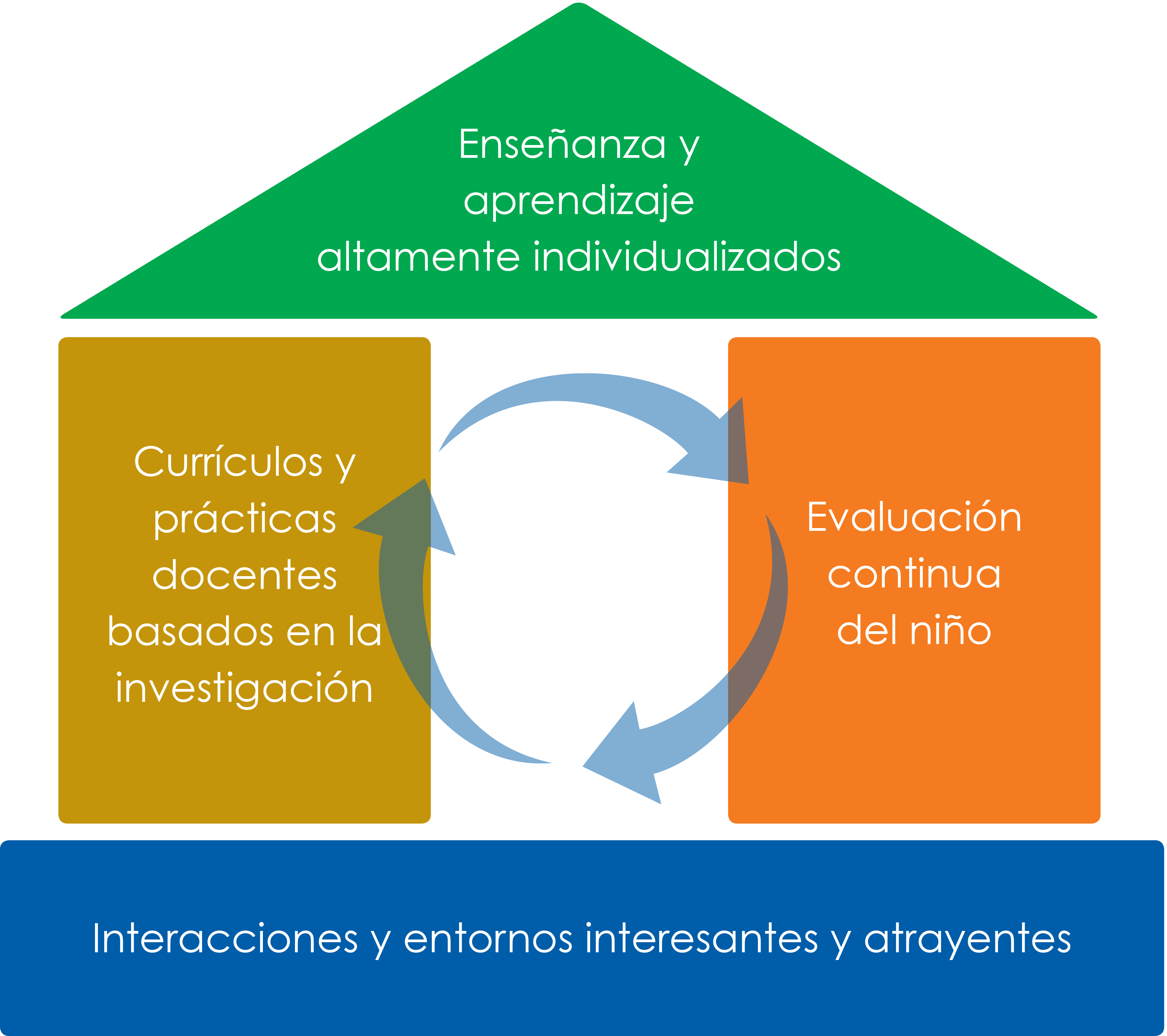 OBJETIVOS
Planificar para la evaluación incluye decidir por adelantado:
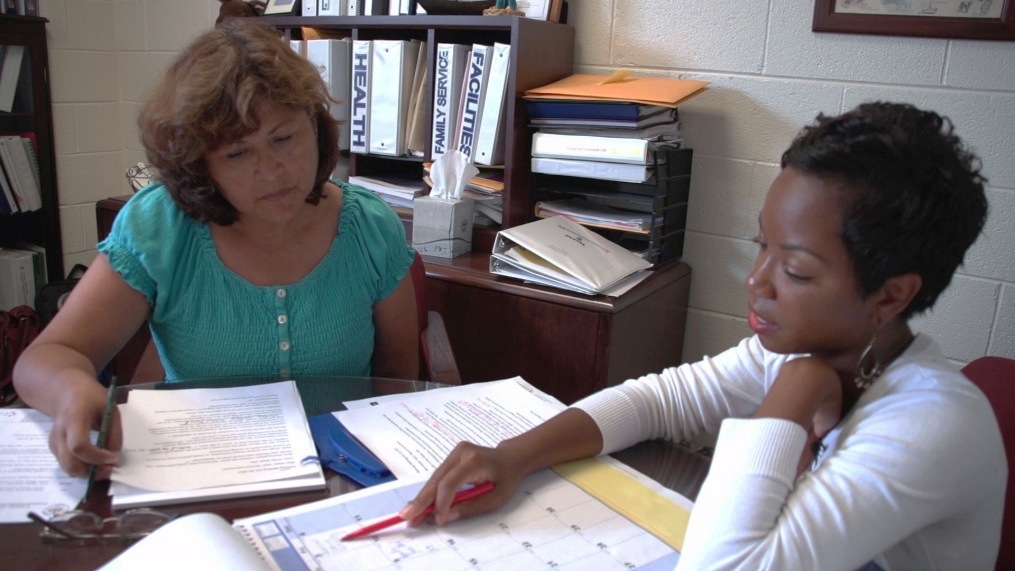 Qué habilidades  observar
Qué método  utilizar
Qué momento y  lugar son los mejores
Quién es responsable de documentar cada observación
PLANIFICAR PARA LA EVALUACIÓN EN EL CICLO EVALUACIÓN-INSTRUCCIÓN
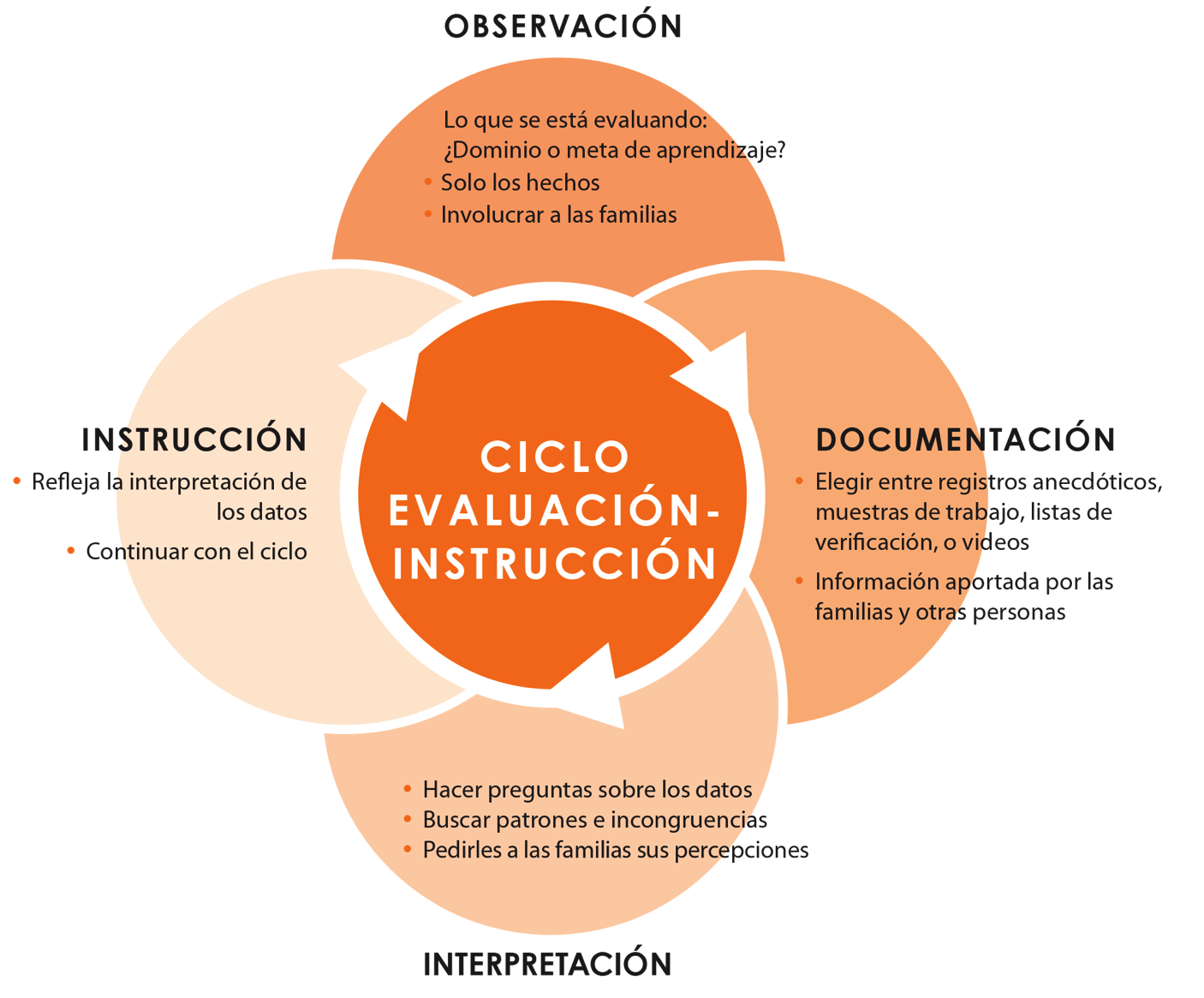 VIDEO: Planificar para la evaluación
CRYSTAL Y ELLENPLANIFICAN PARA LA EVALUACIÓN CONTINUA
Planificar para la evaluación
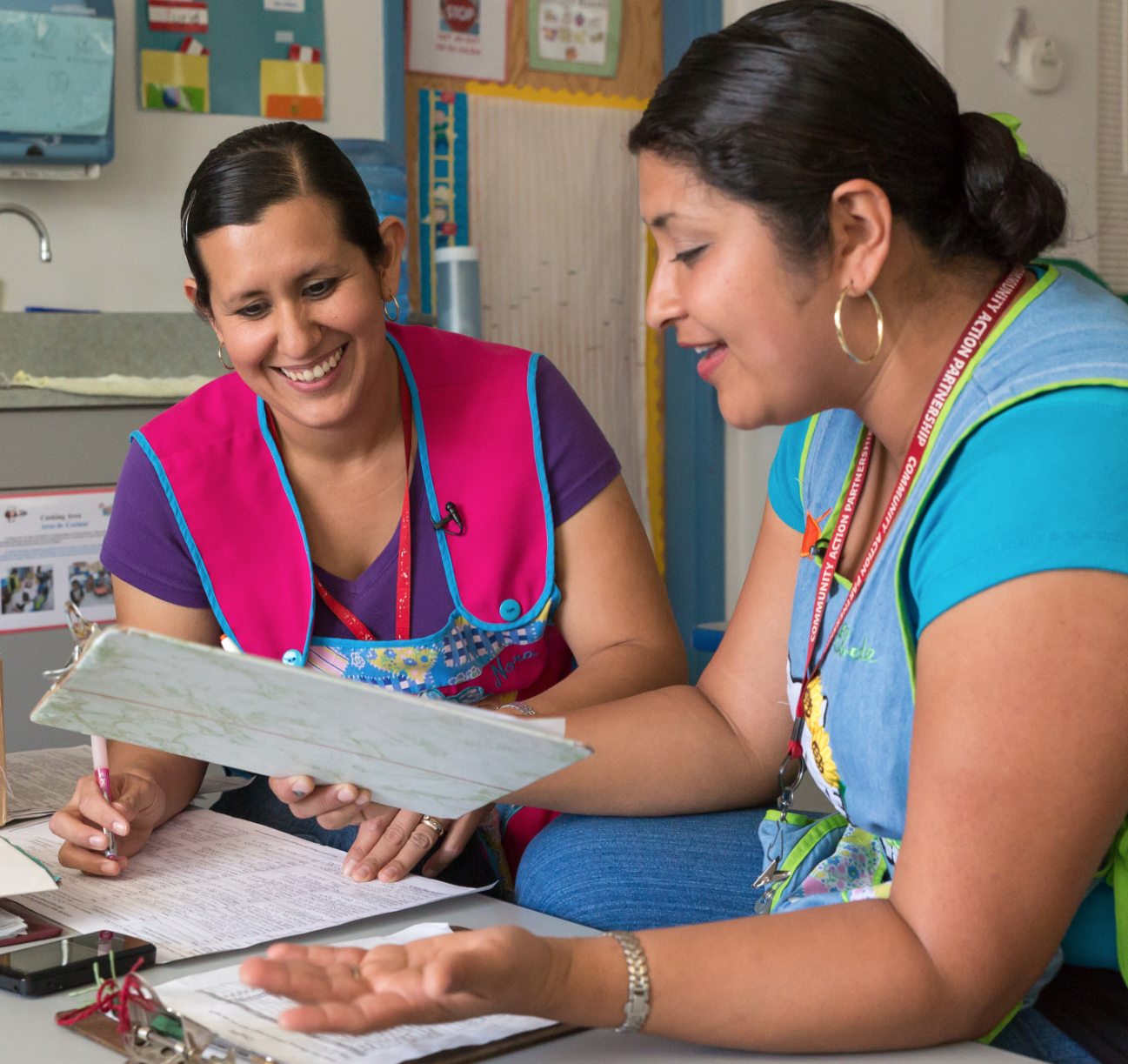 ¿Qué?
¿Cómo?
¿Cuándo?
¿Quién?
¿qué evaluar?: METAS DE APRENDIZAJE
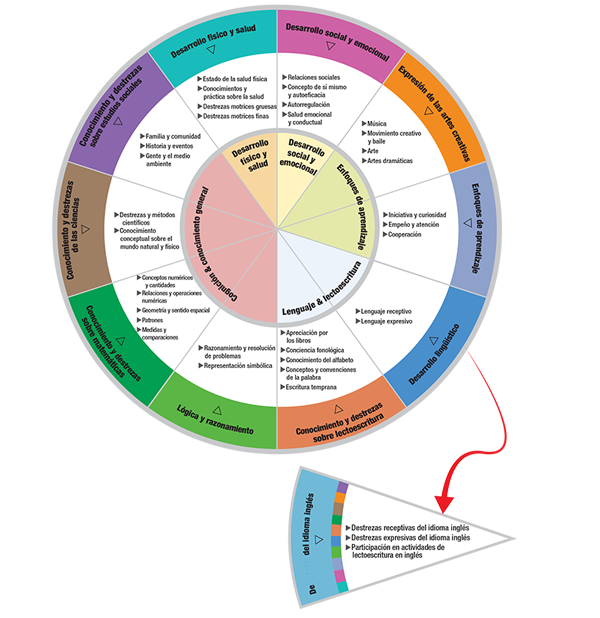 Planificar qué evaluar
Comenzar con las metas de aprendizaje universales para todas las áreas del currículo, para todo el grupo.
Establecer metas específicas para los niños que podrían necesitar algo de ayuda extra para mantenerse al corriente.
Incluir metas para los niños que tienen Programas de educación individualizada (IEP) o Planes de apoyo para la conducta (BSP).
Planificar cómo evaluar:MÉTODOS de evaluación
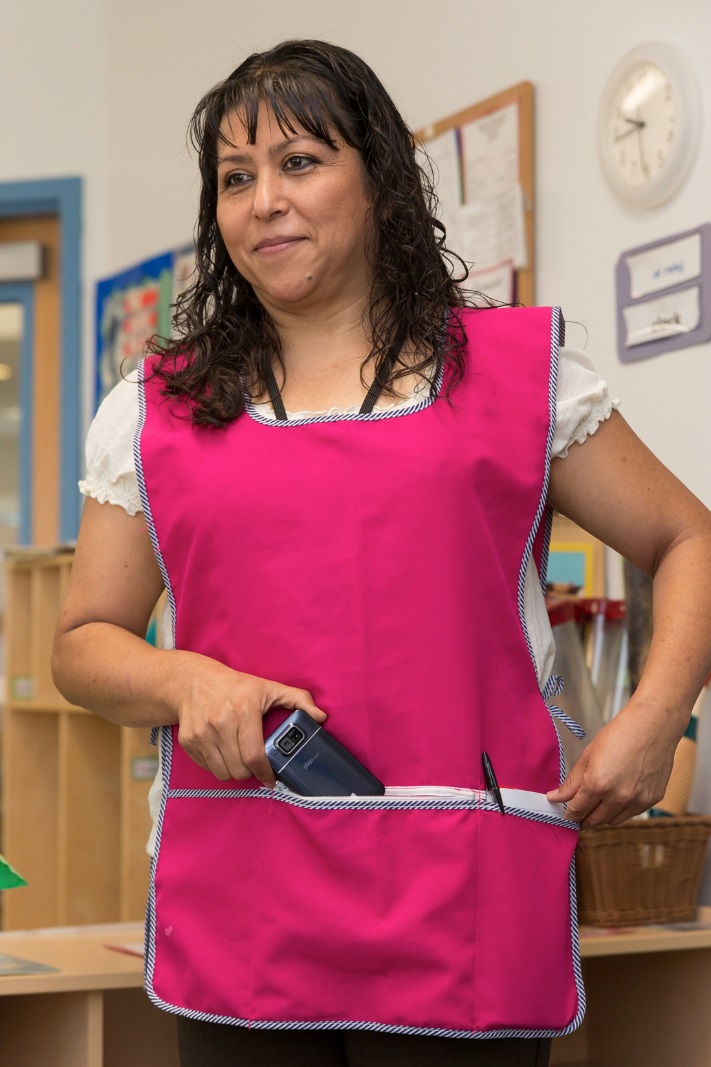 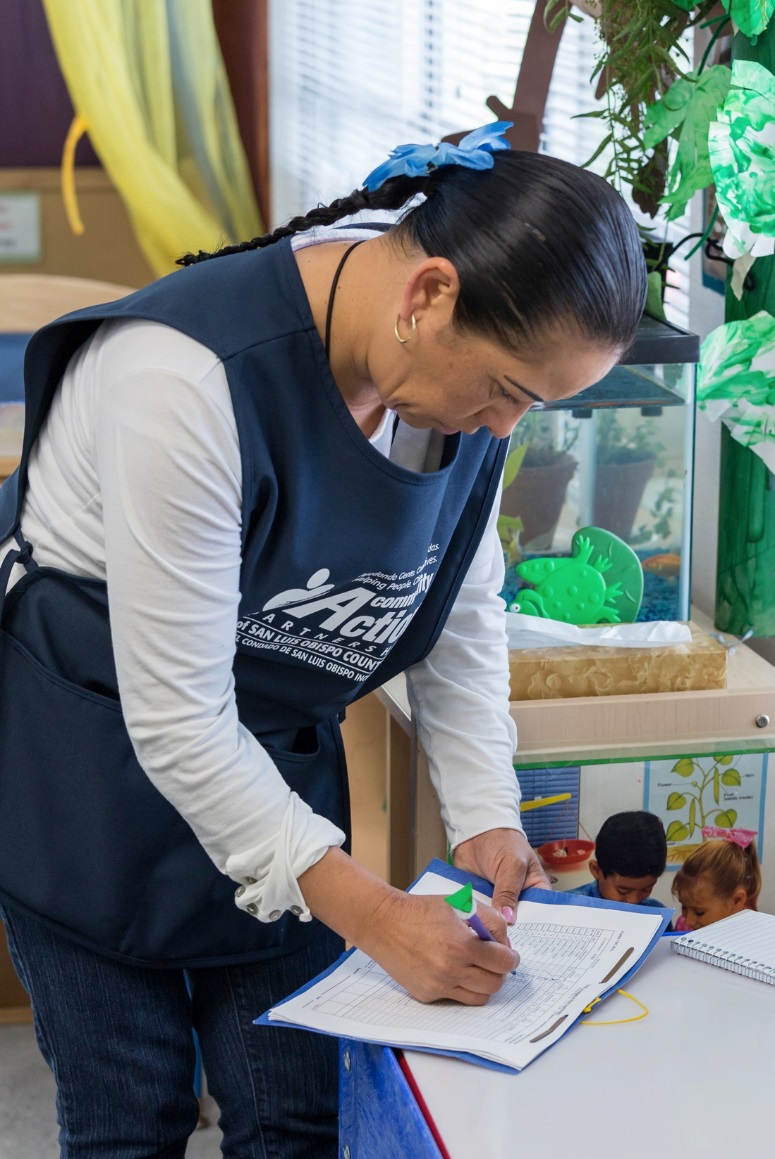 Registros  anecdóticos
Muestras de trabajo
Listas de verificación
Video
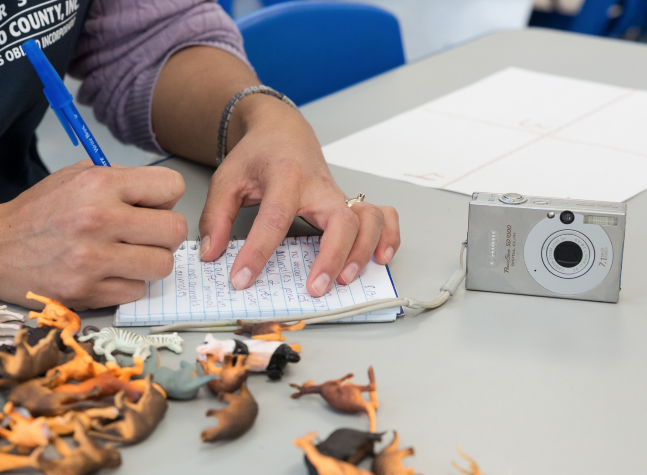 Planificar cómo evaluar:¡es EL momento de organizarse!
Planificar cuándo evaluar:Matriz para PLANIFICAR la evaluación
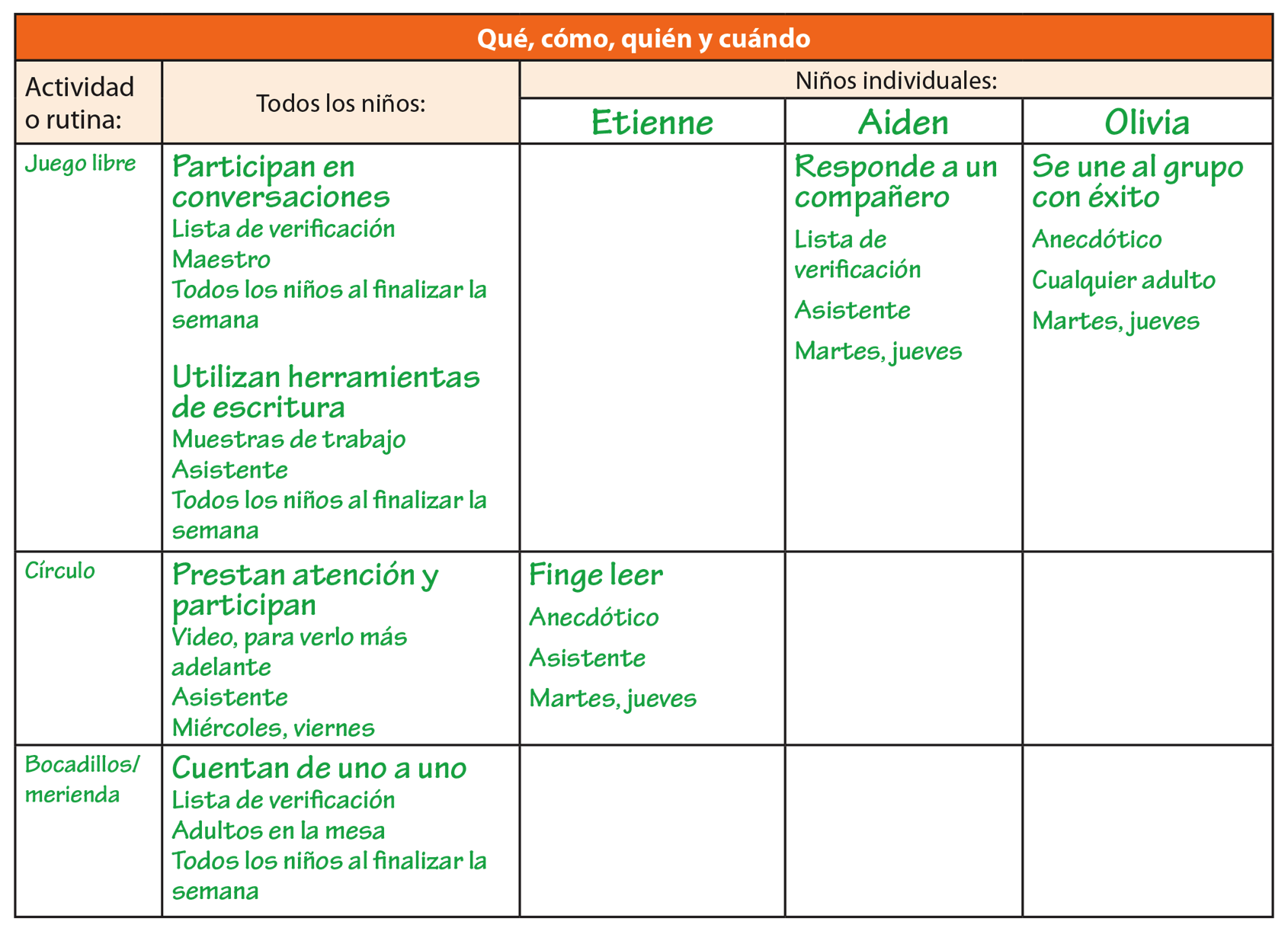 PLANIFICAR para compartir
Planificar cómo y con qué frecuencia examinar la información evaluativa.
Programar reuniones regulares con los equipos docentes y las familias para tomar decisiones sobre la enseñanza.
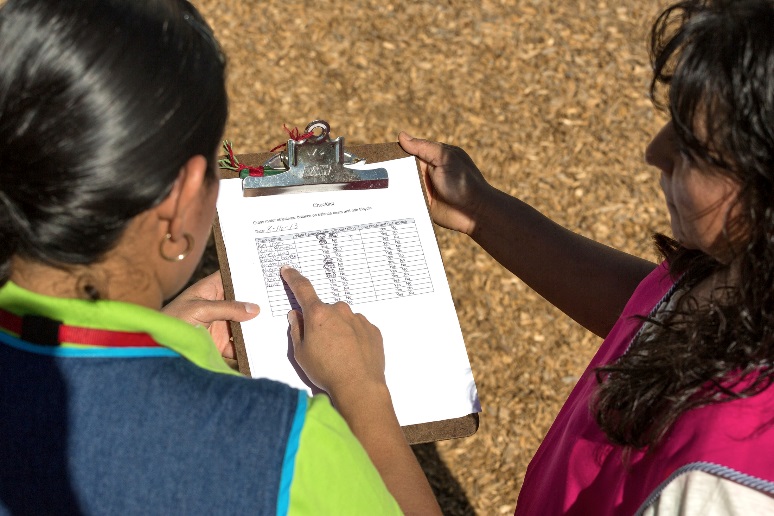 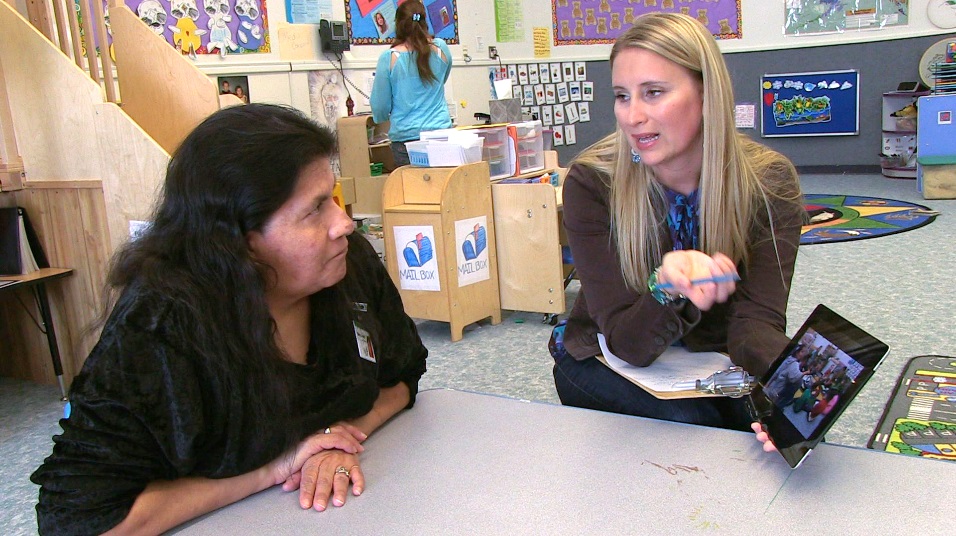 VIDEO: La importancia de planificar para la evaluación
Resumen: Planificar para la evaluación
Elaborar un plan integral de evaluación:
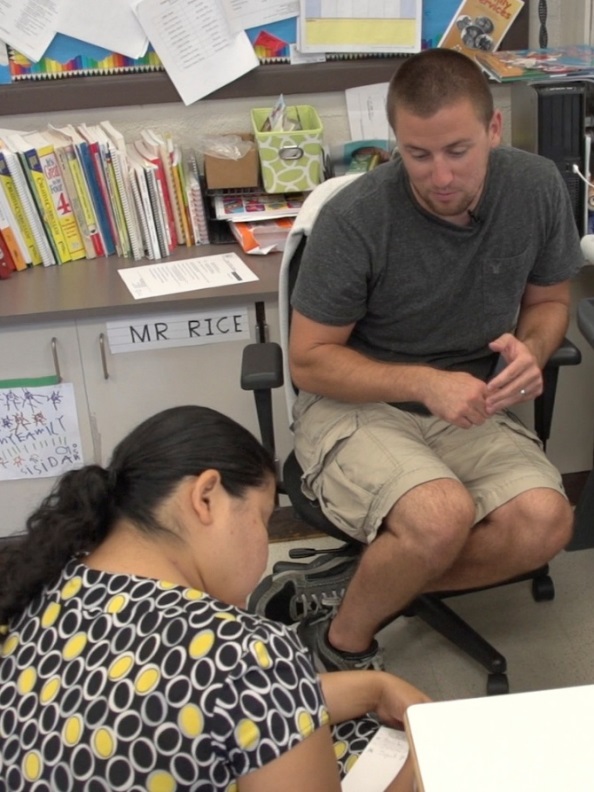 Determinar qué áreas evaluar.
Planificar cuándo reunir la información.
Elegir un método de evaluación.
Desarrollar un sistema para organizar la información.
Involucrar a los miembros del equipo en la planificación.
Programar momentos para analizar la información con el fin de informar la instrucción.
Compartir la información.
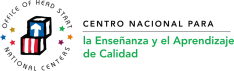 Si desea más información, escríbanos a: NCQTL@UW.EDU o llámenos al 877-731-0764

Este documento fue preparado por el Centro Nacional para la Enseñanza y el Aprendizaje de Calidad para el Departamento de Salud y Servicios Humanos de los Estados Unidos, Administración para Niños y Familias, Oficina Nacional de Head Start, con la subvención #90HC0002.
PRIMAVERA, 2014